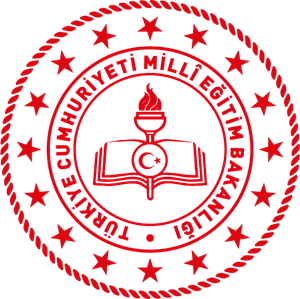 T.C.
KARACABEY KAYMAKAMLIĞI
İlçe Milli Eğitim Müdürlüğü
Halk Eğitimi Merkezi

 2022-2023 YILI 
VE 
2023-2024 EĞİTİM ÖĞRETİM YILI 
SENE BAŞI SUNUMU
KARACABEY HALK EĞİTİMİ MERKEZİ MERKEZ BİNA
MİSYONUMUZ

Hayat Boyu Öğrenme Kapsamında; 
İhtiyaç  ve talepler doğrultusunda bireylerin
 yaşam kalitesini arttıracak eğitim öğretim
 etkinlikleri düzenlemek.


 VİZYONUMUZ

Hayat Boyu Öğrenme Sürecinde;
Kişilerin istek ve yetenekleri doğrultusunda 
herkes için, her zaman, her yerde ve her alanda
 eğitim verebilen önder bir kurum olmak.
YÖNETİCİ SAYISI
OKUL/KURUM ÖĞRETMEN NORM DURUMU
2022-2023 EĞİTİM-ÖĞRETİM YILI AÇIK ÖĞRETİM OKULLARI ÖĞRENCİ SAYILARI
AÇIK ÖĞRETİM OKULLARI
2022-2023 Eğitim Öğretim yılında Açık Öğretim Okulları sınavları on line(çevrimiçi) olarak yapılmıştır.
Mezuniyet diplomaları kurumumuz tarafından basılmaktadır.
YILLARA GÖRE KURUMUMUZDA AÇILAN KURS SAYILARI
Yıllara Göre Açılan Kurs Sayıları
2022-2023 EĞİTİM ÖĞRETİM YILI AÇILAN KURSLARIMIZ 3769 farklı alana ait kurslardan 154 farklı alanda kurs açılmıştır.
KURSLARIMIZ HAKKINDA
2022-2023 Eğitim Öğretim yılında Karacabey Halk Eğitimi Merkezi olarak;

Kurs Merkezlerimiz: Merkez Binamız, Muhittin Tüydeş İş Merkezindeki dersliklerimiz, Emek iş Hanı, Hüseyin Yenişar Sağlık Merkezi binasındaki dersliklerimiz, Engelsiz Yaşam Merkezi, SODAM, BUSMEK ve Karacabey Belediyesi Gençlik Merkezi.  
Köylerdeki Kurs Merkezlerimiz: Kurşunlu, Bayramdere, Seyran, Dağkadı, Subaşı, Beylik, Karakoca, Keşlik, Yenikaraağaç, Sultaniye ve Öztusan.
Merkez ana binamız ve ek kurs binamız dışında , taşra ve merkez mahallelerimizde, okullarımızda, STK binalarında, özel sektörün fabrikalarında, okullarımıza ait spor salonlarında, İlçe Gençlik Hizmetleri ve Spor Müdürlüğünün  salonunda ve Belediyeye ait binalarda olmak üzere toplam 15 kurs merkezinde 4 kadrolu Öğretmen ve 60 Ücretli Usta Öğretici ile toplam 447 kurs açarak faaliyette bulunduk . 
Ayrıca Eylül ayı içerisinde Servis Taşıtları Rehber Personel Eğitimi kursu açarak 15 kursiyerimiz belge almaya hak kazanmıştır.
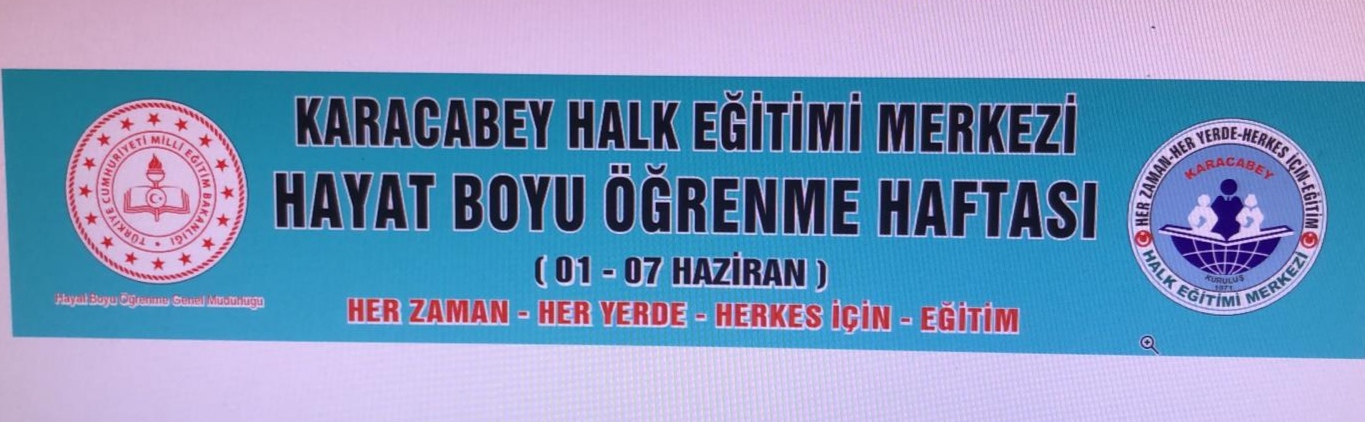 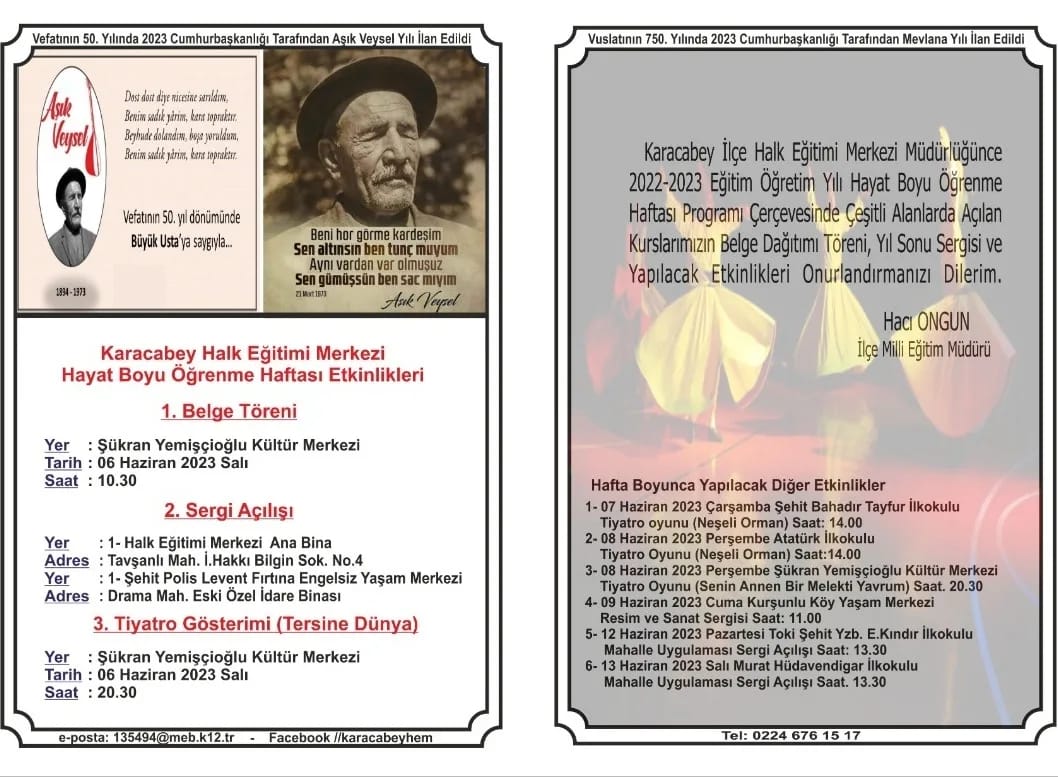 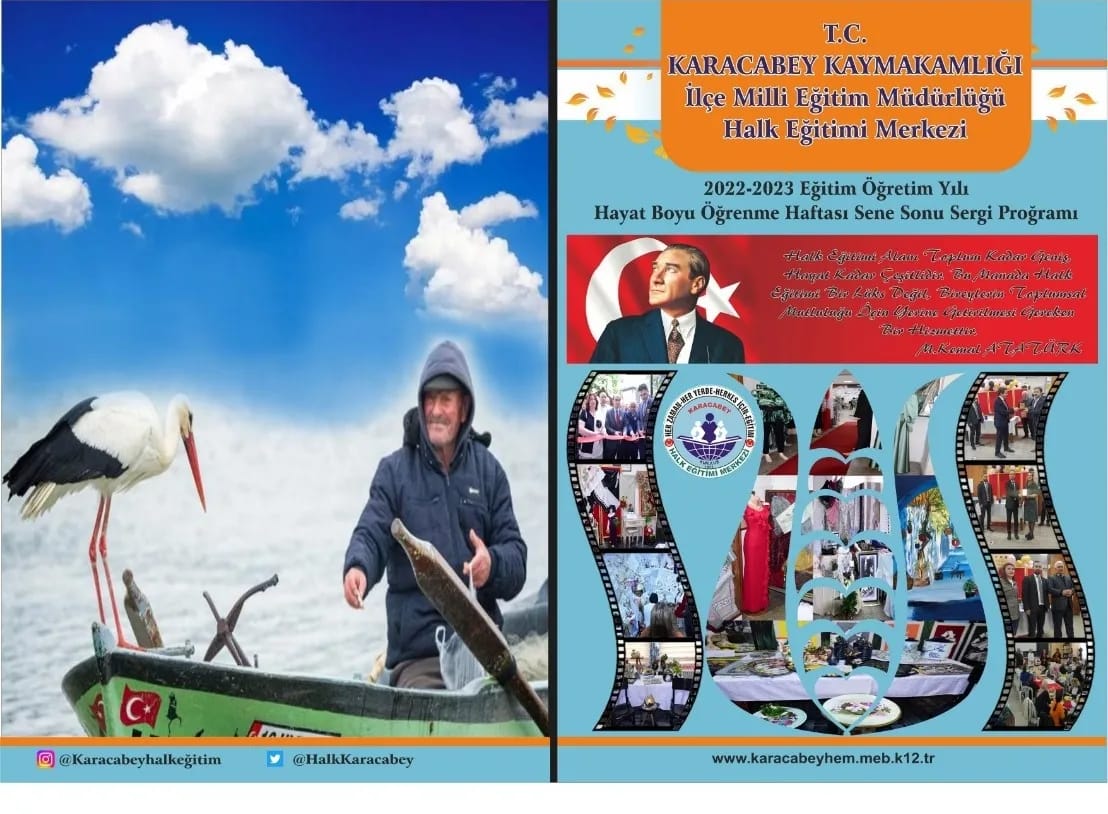 HAYAT BOYU ÖĞRENME HAFTASI ETKİNLİKLERİ
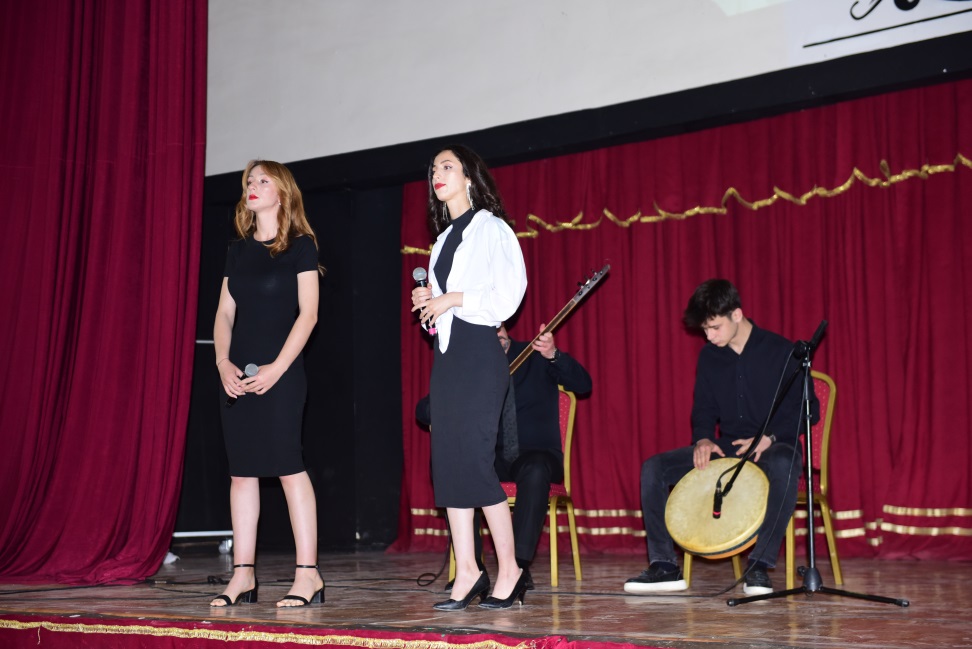 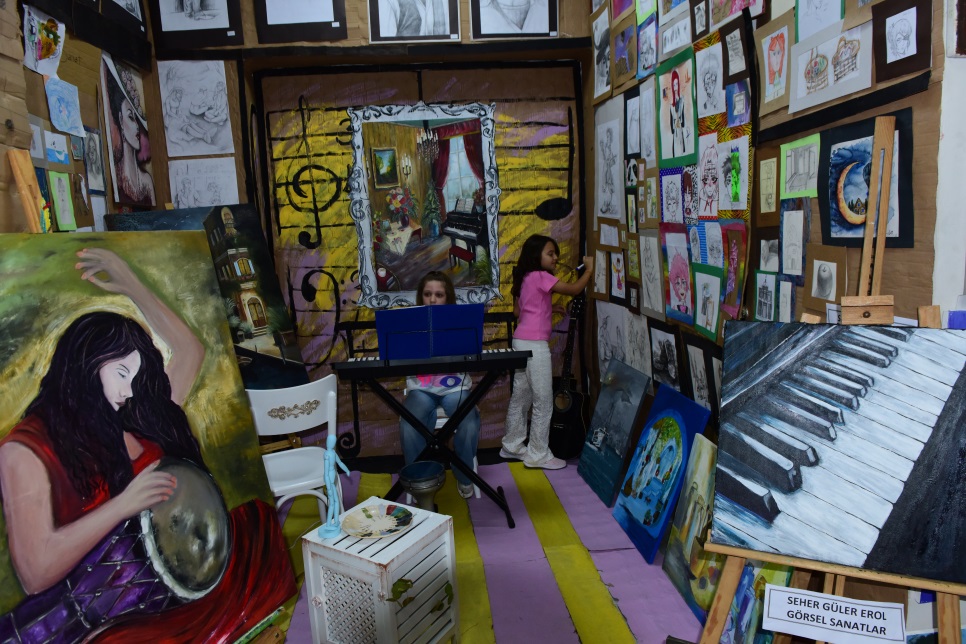 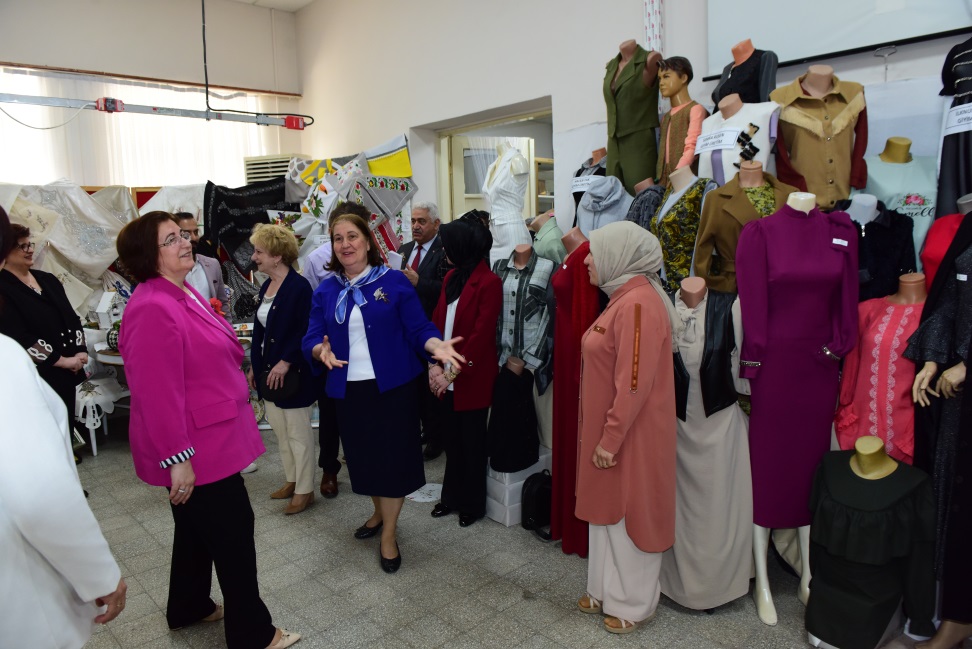 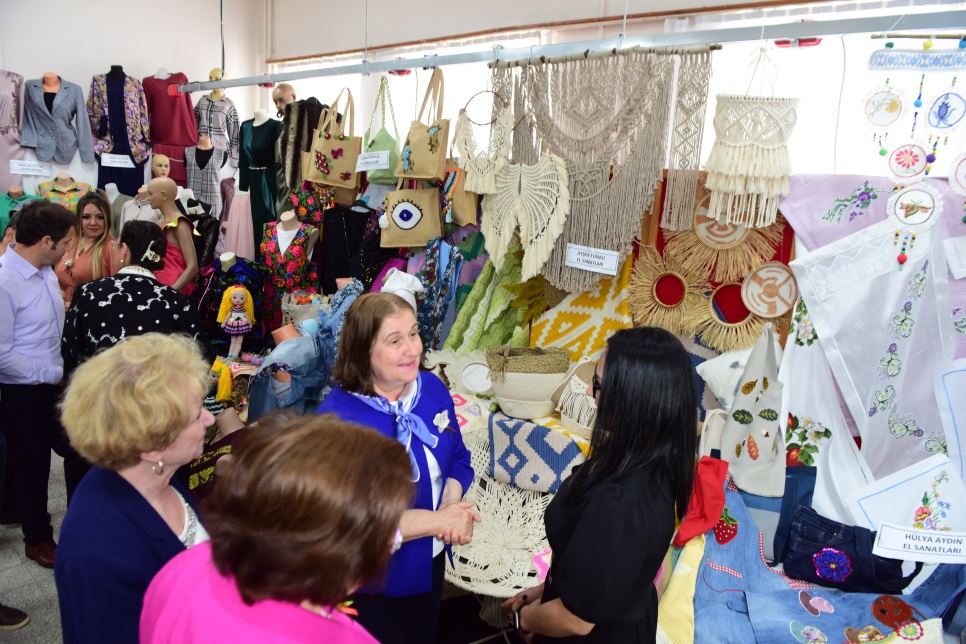 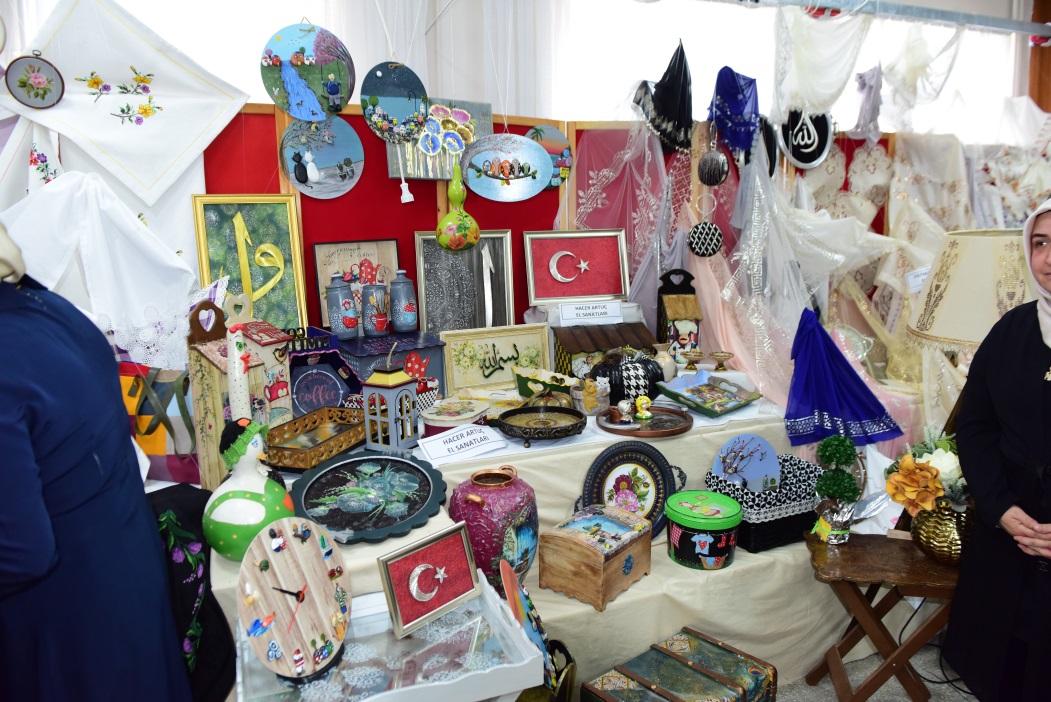 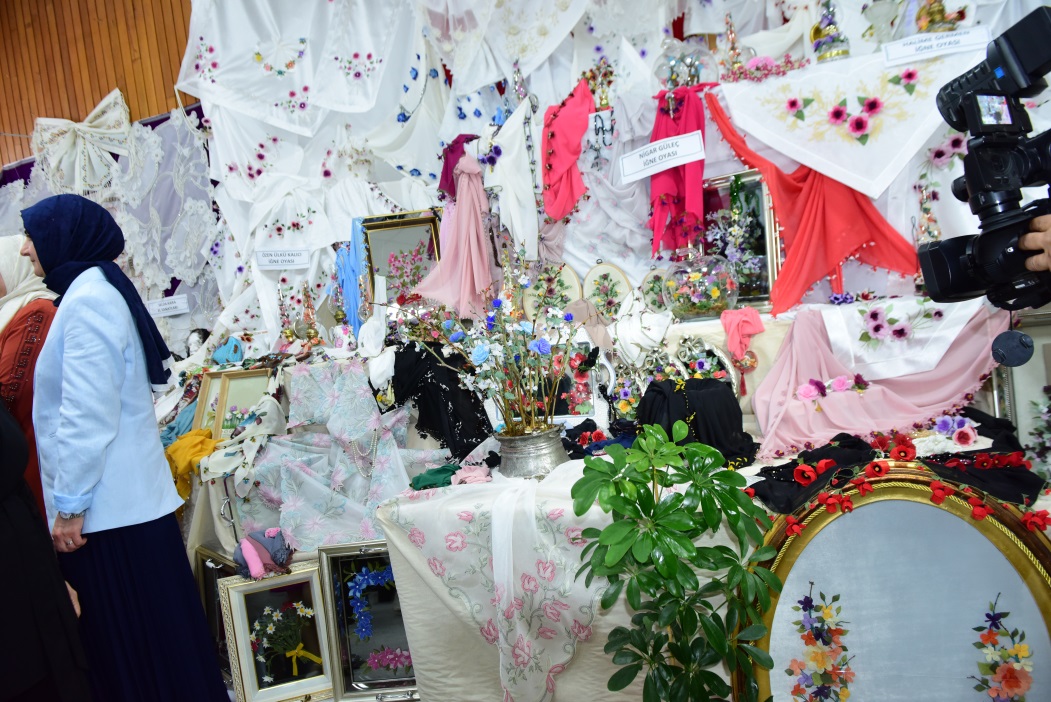 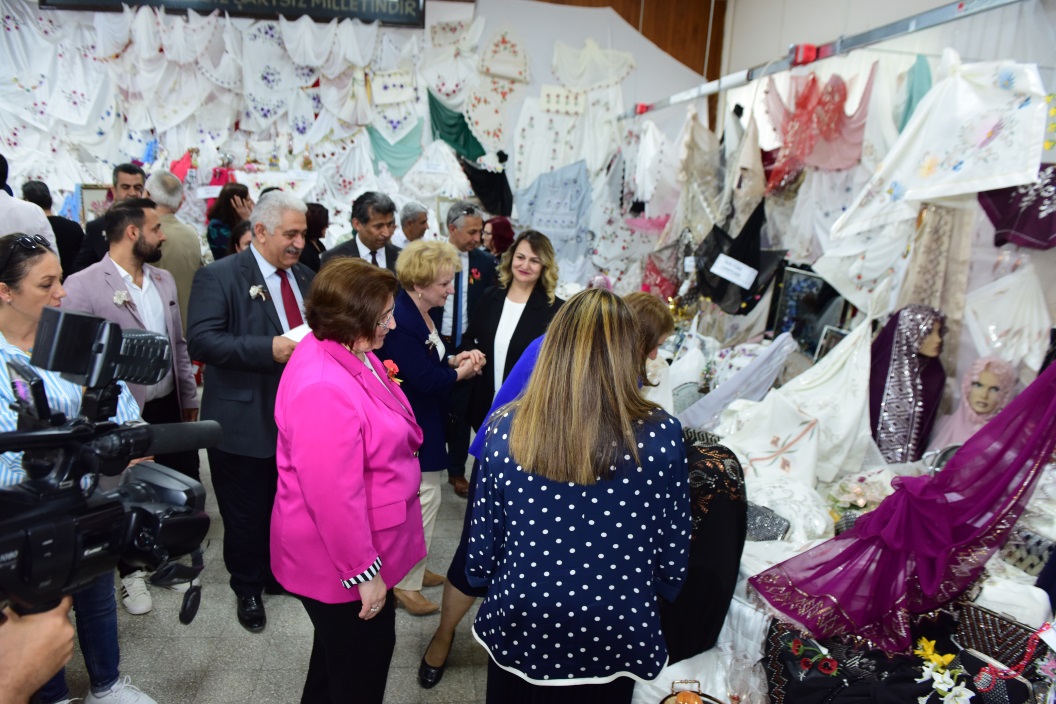 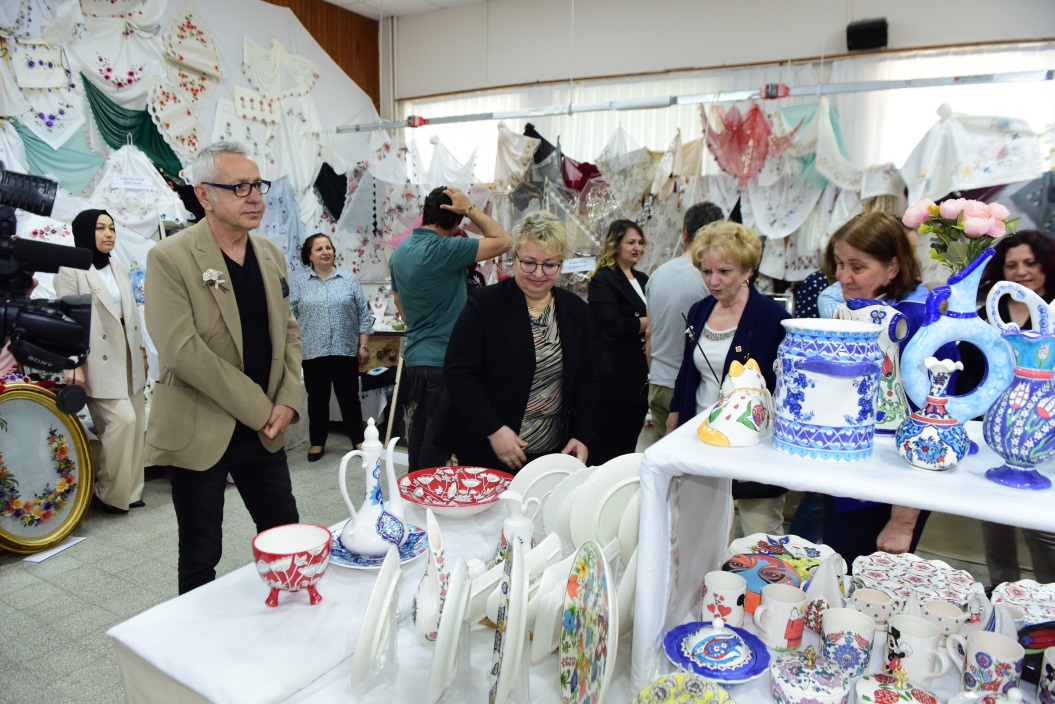 GÖSTERİ SANATLARI
İlkokul ortaokul lise öğrencilerimize ve yetişkinlere yönelik tiyatro kurslarımız faaliyet gösterdi.
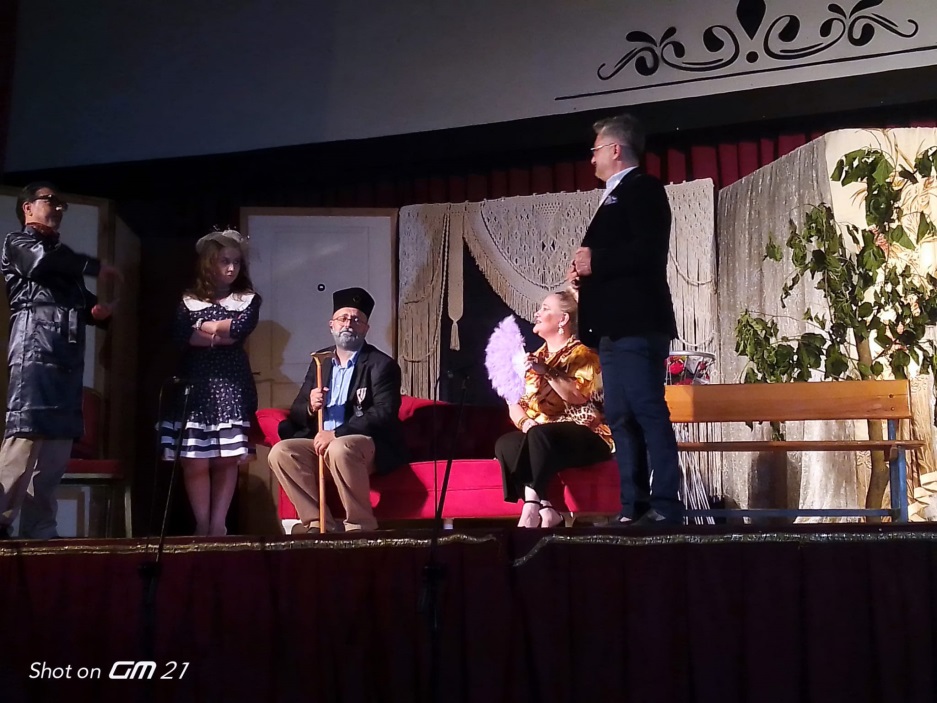 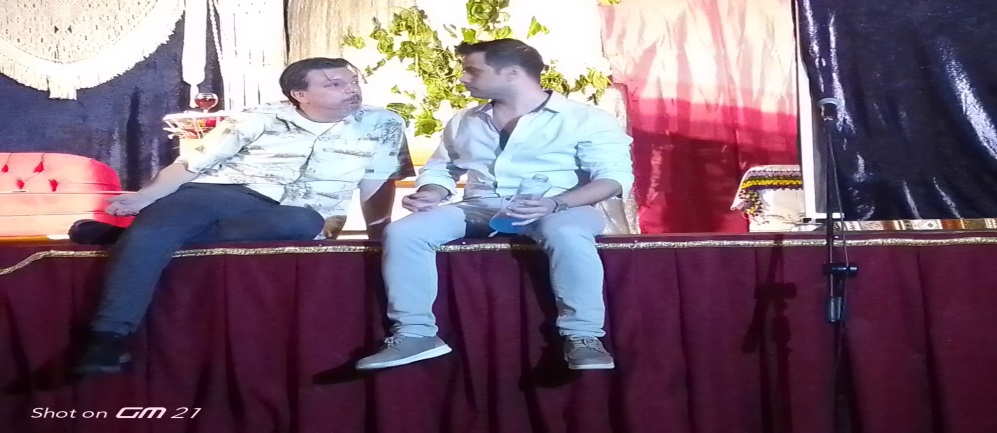 HALK OYUNLARI KURSLARIMIZ
İlkokul ,ortaokul ve lise öğrencilerimize yönelik Halk Oyunları kurslarımız faaliyet gösterdi. Kursiyerlerimiz Milli Bayramlarda  halk oyunları gösterisi yaparak büyük beğeni topladılar.
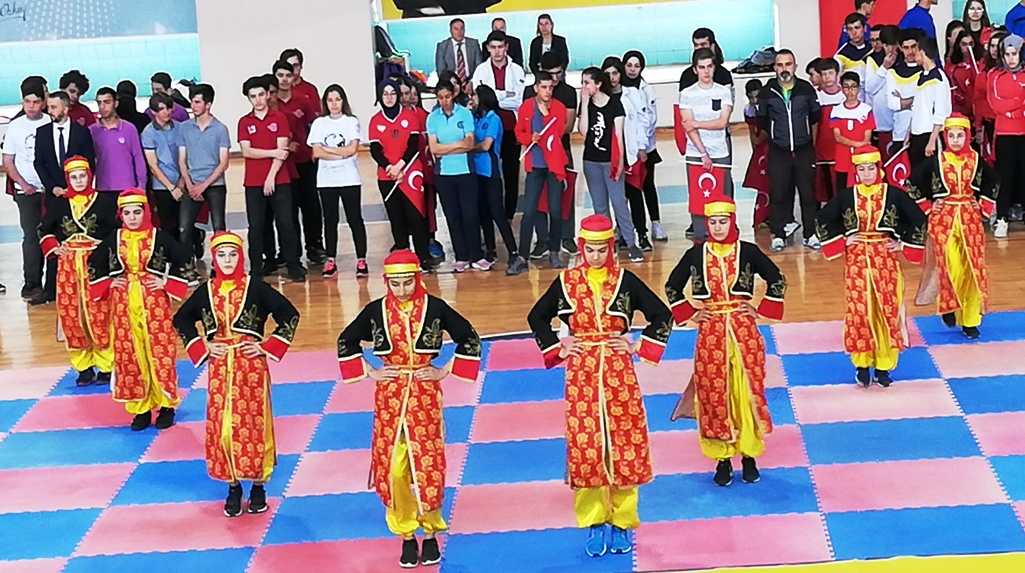 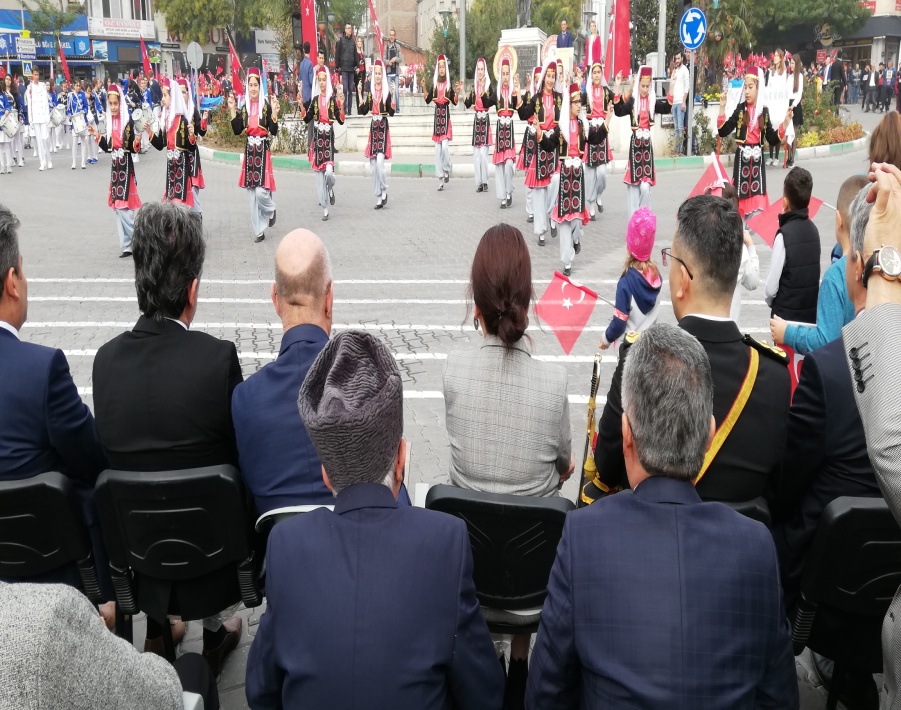 SOSYAL DAYANIŞMA MERKEZİ (SODAM)                                                                                                                                                                                                                          KARACABEY HALK EĞİTİMİ MERKEZİ KURSLARI 13/03/2023 tarihi itibariyle Eğitim Öğretime başlamıştır.
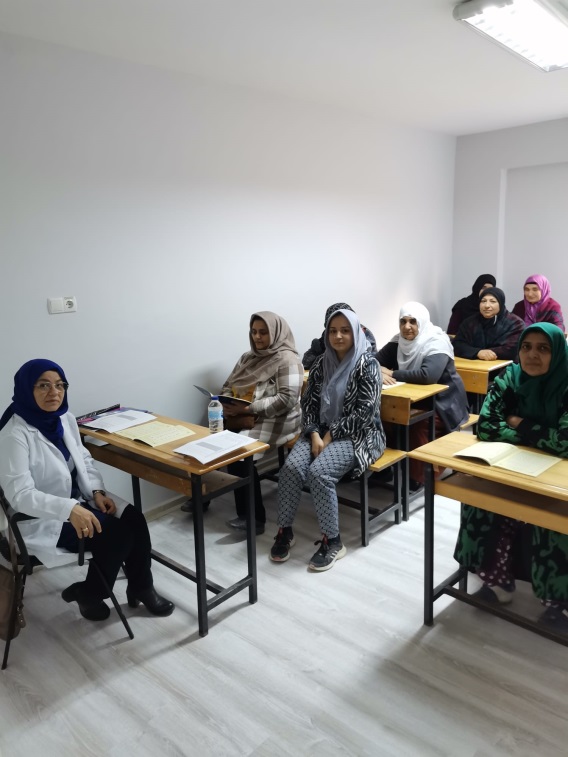 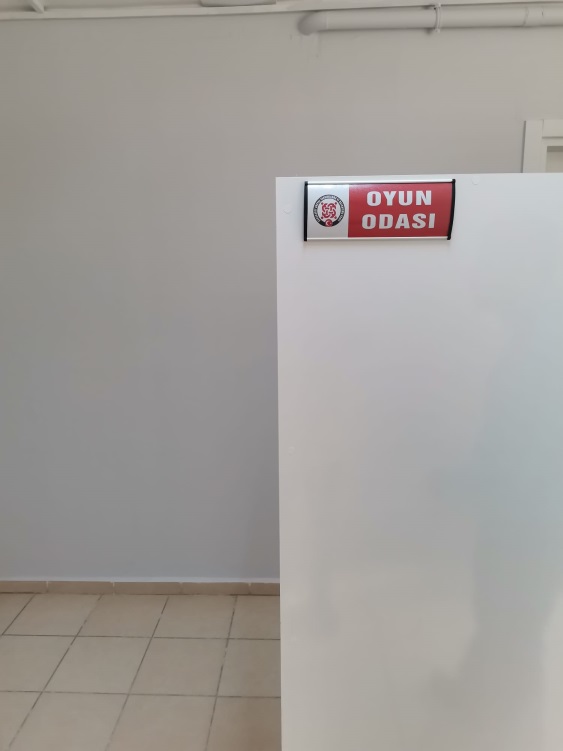 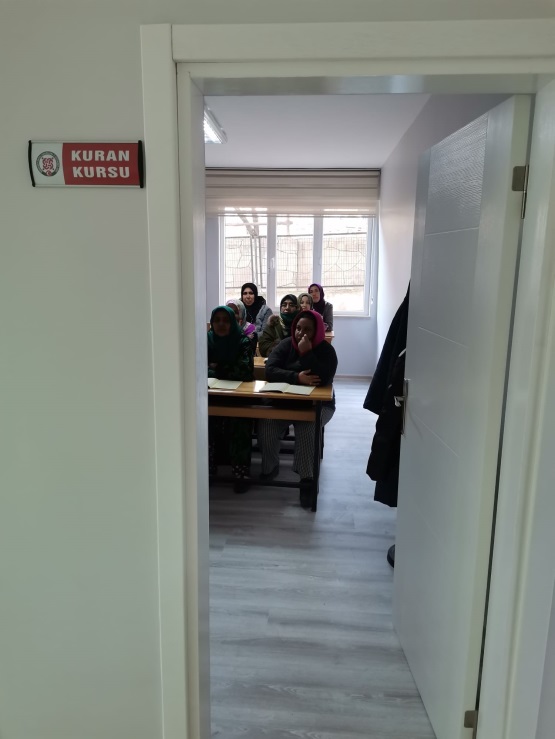 BURSA BÜYÜKŞEHİR BELEDİYESİ SANAT VE MESLEK EĞİTİMİ MERKEZİ (BUSMEK)                                                                                                                                                                                                                          KARACABEY HALK EĞİTİMİ MERKEZİ KURSLARI
BURSA BÜYÜKŞEHİR BELEDİYESİ SANAT VE MESLEK EĞİTİMİ MERKEZİ (BUSMEK)                                                                                                                                                                                                                          KARACABEY HALK EĞİTİMİ MERKEZİ 2023-2024 EĞİTİM ÖĞRETİM YILI İLK ETAPTA PLANLANAN KURSLARIMIZ
2023-2024 Eğitim Öğretim Yılında Yapacağımız Çalışmalar
Hayat Boyu Öğrenen Mahalle Uygulaması kapsamında yapılan çalışmalar,
BUSMEK kursları
SODAM Kursları
Usta Öğretici Başvuruları ve bu çerçevede açılabilecek kurslar
Kursiyer başvuruları ve kurs planlanması
Açık Öğretim Okulları iş ve İşlemleri
İşbirliği ve protokol çerçevesinde açılabilecek kurslar
2023-2024 Eğitim Öğretim Yılında Yapacağımız Çalışmalar
2023-2024 Eğitim Öğretim Yılında Yapacağımız Çalışmalar
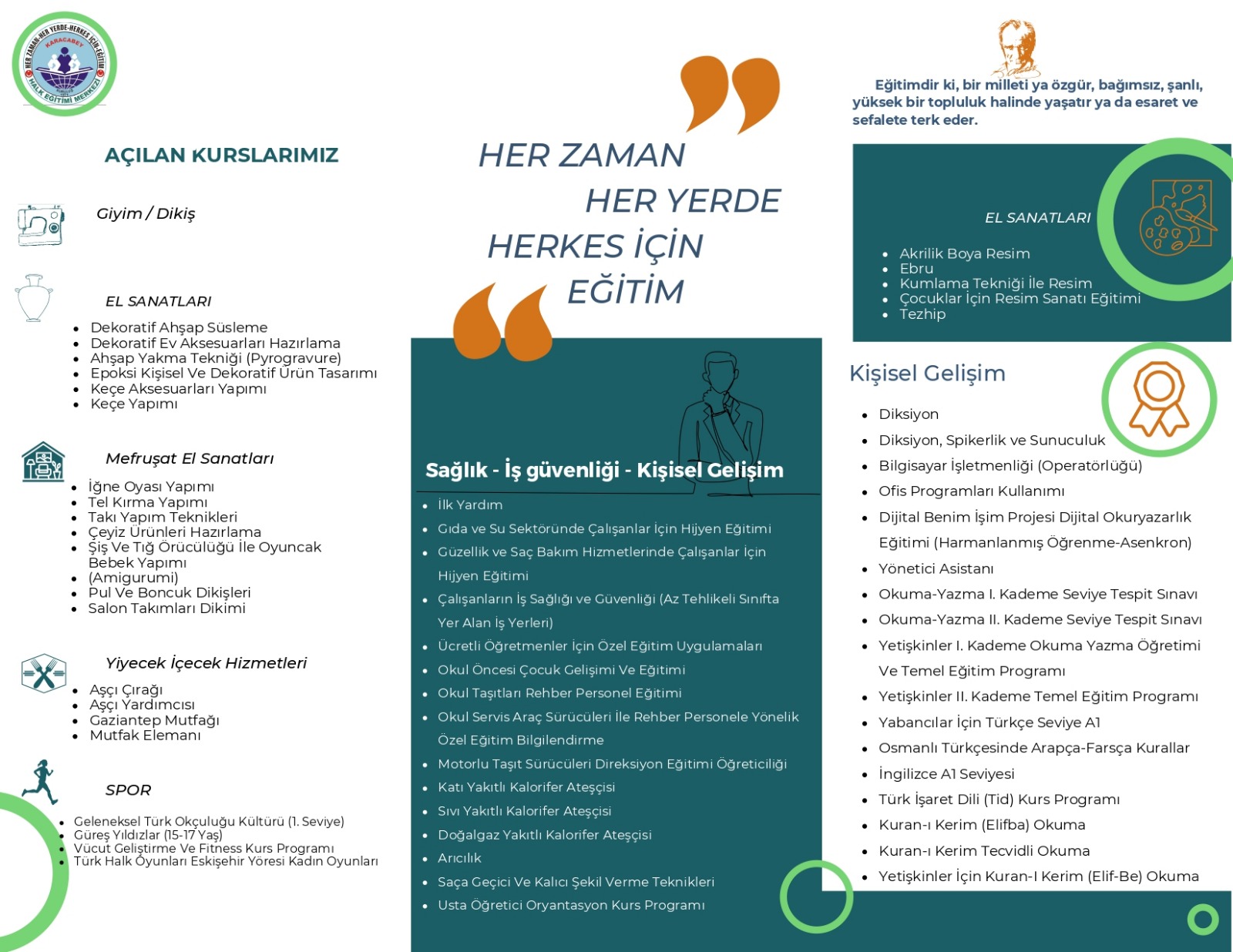 2023-2024 Eğitim Öğretim  Yılı01 Ağustos 2023 – 30 Eylül 2023 Tarihi İtibariyle Açılan Kurslarımız ile ilgili İstatistiklerimiz
2023-2024 Eğitim Öğretim  Yılı01 Ekim 2023 Tarihi İtibariyle Açılmış olan  Kurslarımız
 ile ilgili İstatistiklerimiz ( Plânlanmış olan kurs saat süremiz ise 8775 saat/derstir. )